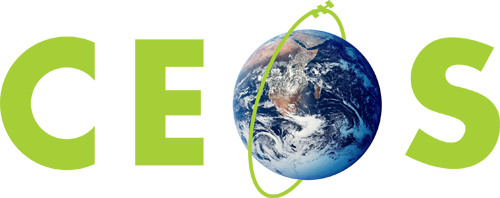 Committee on Earth Observation Satellites
Marine Science Session
Adam Lewis, GA, CEOS SIT Co-Chair
CEOS SIT Technical Workshop 2021
Session 3.2
Virtual Meeting
7-9 and 14-16 September 2021
Objectives
Plenary Outcomes:
To support coordination of CEOS support to the Marine Science Community

Objectives for the session:
To hear the latest on the UN Decade of Ocean Science for Sustainable Development
To discuss any thoughts on the need for a more defined CEOS Oceans (marine and estuarine) strategy
To identify issues and actions to be taken between now and CEOS Plenary
‹#›
Session 3.2 agenda
Updates (with a focus on a) the UN Decade and b) any thoughts on the need for a more defined CEOS Oceans (marine and estuarine) strategy) from:

OCR-VC (M. Rio/ESA) [5 mins]
SST-VC (C. Whittle/CSIR) [5 mins]
COVERAGE (V. Tsontos/NASA) [5 mins]
COAST AHT (P. DiGiacomo/NOAA) [5 mins]


2) Discussion (All) [15 mins]
‹#›